Pentagonal Crystal System
Plausible effects of the existence of 5 fold rotational symmetry
Vivian Qiang, Billy Koech
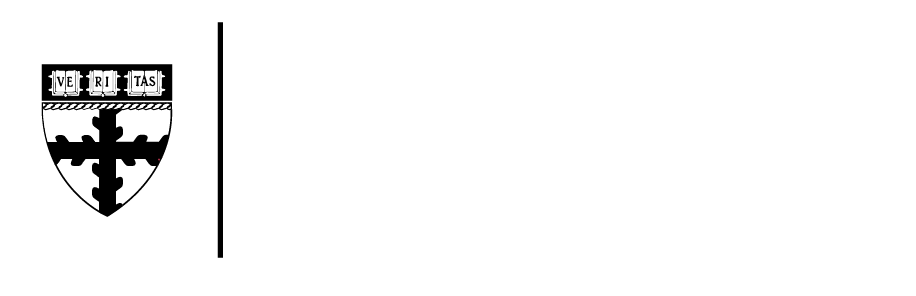 Presentation Structure
Background
Point Groups of Pentagonal Crystal System
Transformation Matrices
1st rank tensor properties
2nd rank tensor properties
Applications
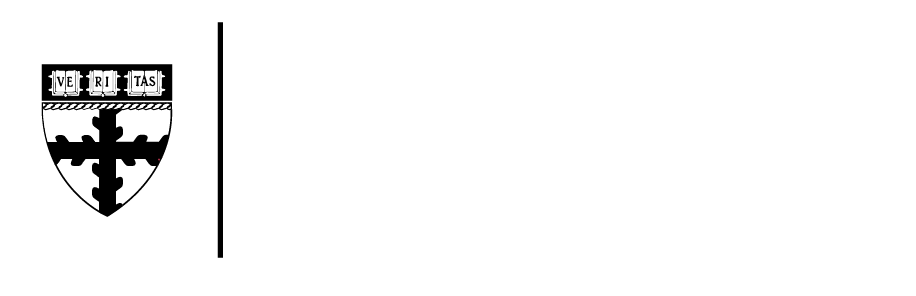 [Speaker Notes: b]
Background
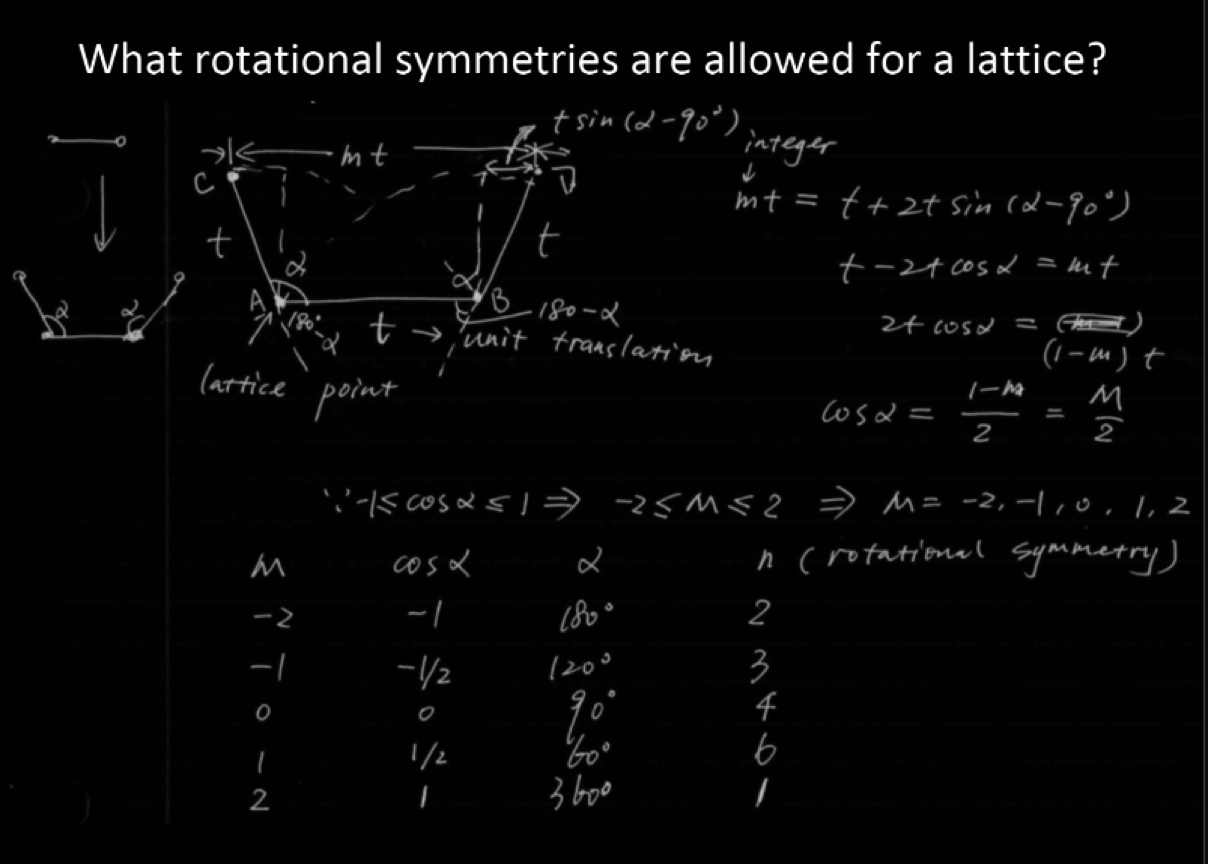 Why this doesn’t work right now
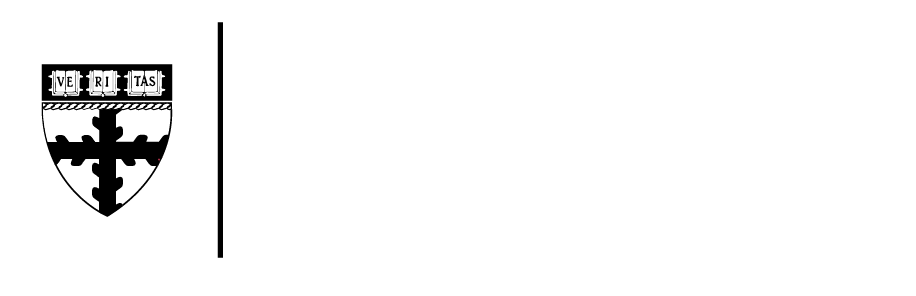 [Speaker Notes: b]
Novel Crystal System: Pentagonal
Point groups of the pentagonal crystal system:
5, 5/m, 522, 5mm
Point groups of tetragonal and hexagonal crystal systems:
4, -4, 4/m, 422, 4mm, -42m, 4/mmm
6, -6, 6/m, 622, 6mm, -6m2, 6/mmm
* Derived from observations of the pattern of point groups in the hexagonal and tetragonal crystal systems
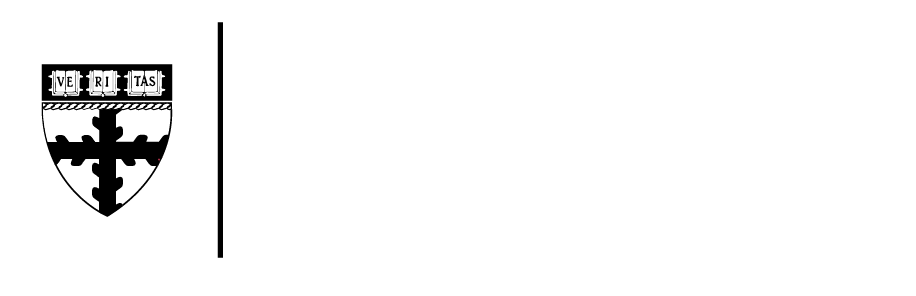 [Speaker Notes: B introduce, v derive]
Crystal system assumptions
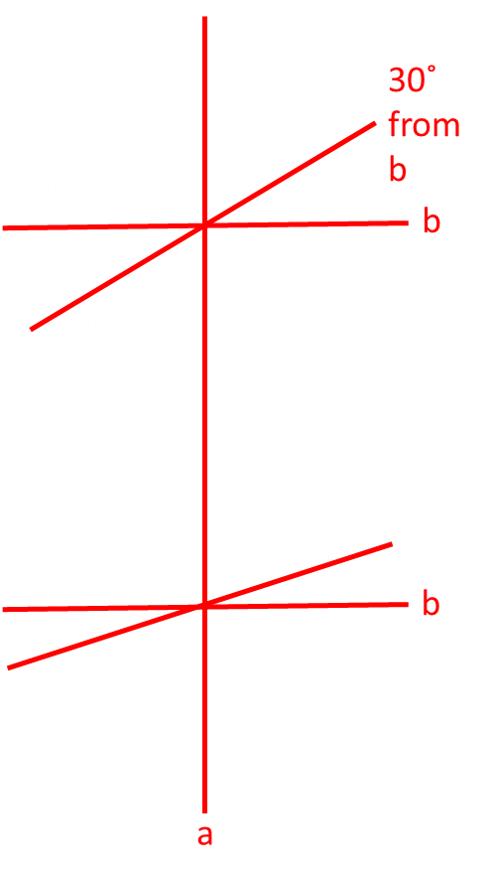 For tetragonal and hexagonal crystal systems:
1st notation along c axis
2nd notation along/perp a or b axis
3rd notation along/perp x degrees from a or b axis
For pentagonal crystal system:
1st notation along c axis
2nd notation along/perp a axis*
3rd notation along/perp 28 degrees from b axis
* a axis aligned with stereogram rotation edge, b is perp
28 from b
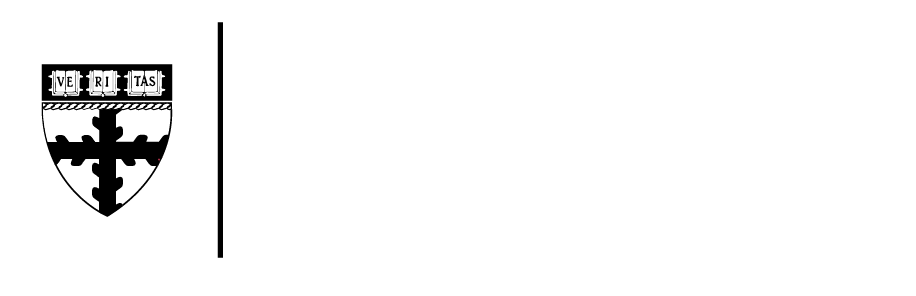 [Speaker Notes: V explain]
Stereograms
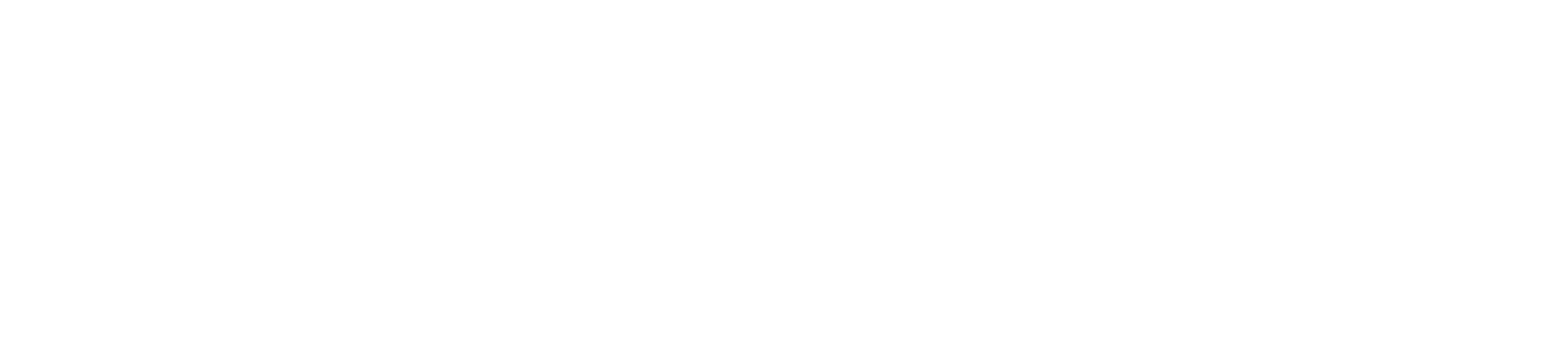 5				5/m				 522			  5mm
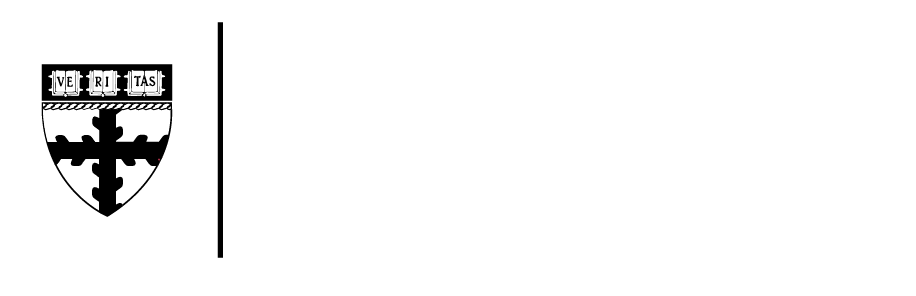 [Speaker Notes: Billy: resemble hexagonal group]
5 fold rotational symmetry matrix
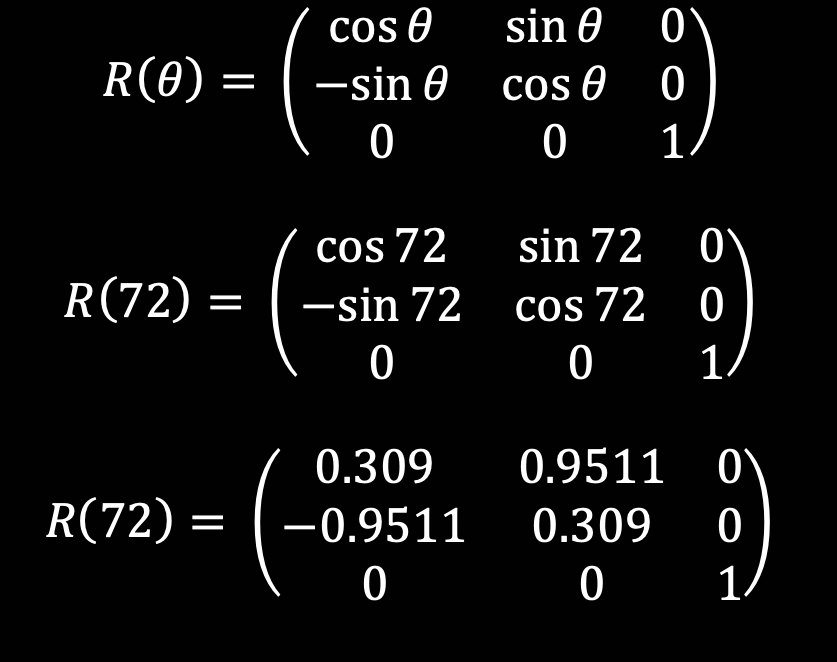 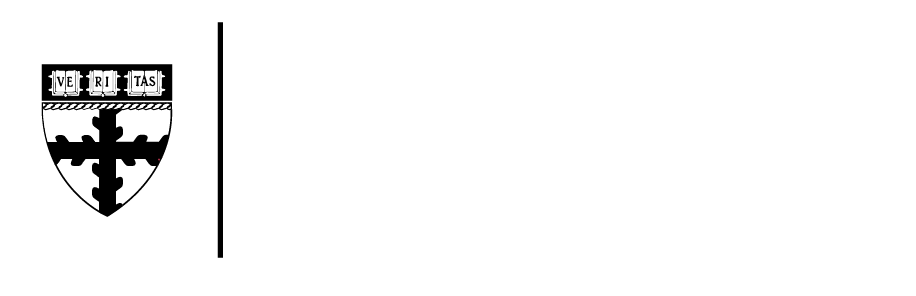 [Speaker Notes: Billy. Rotational matrix from general rule]
Final matrices
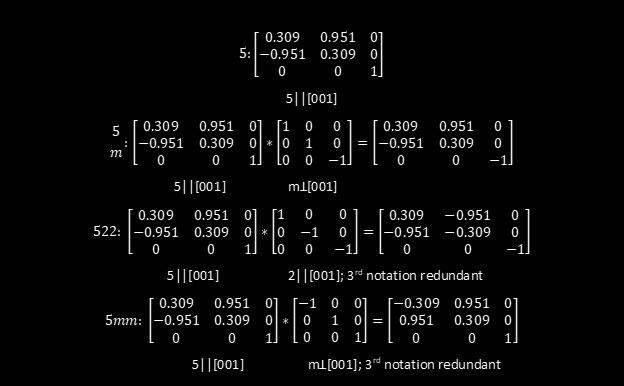 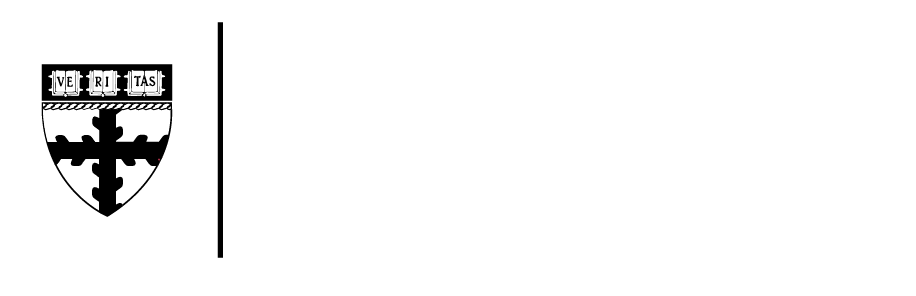 [Speaker Notes: Vivian]
1st rank tensor property: Pyroelectricity
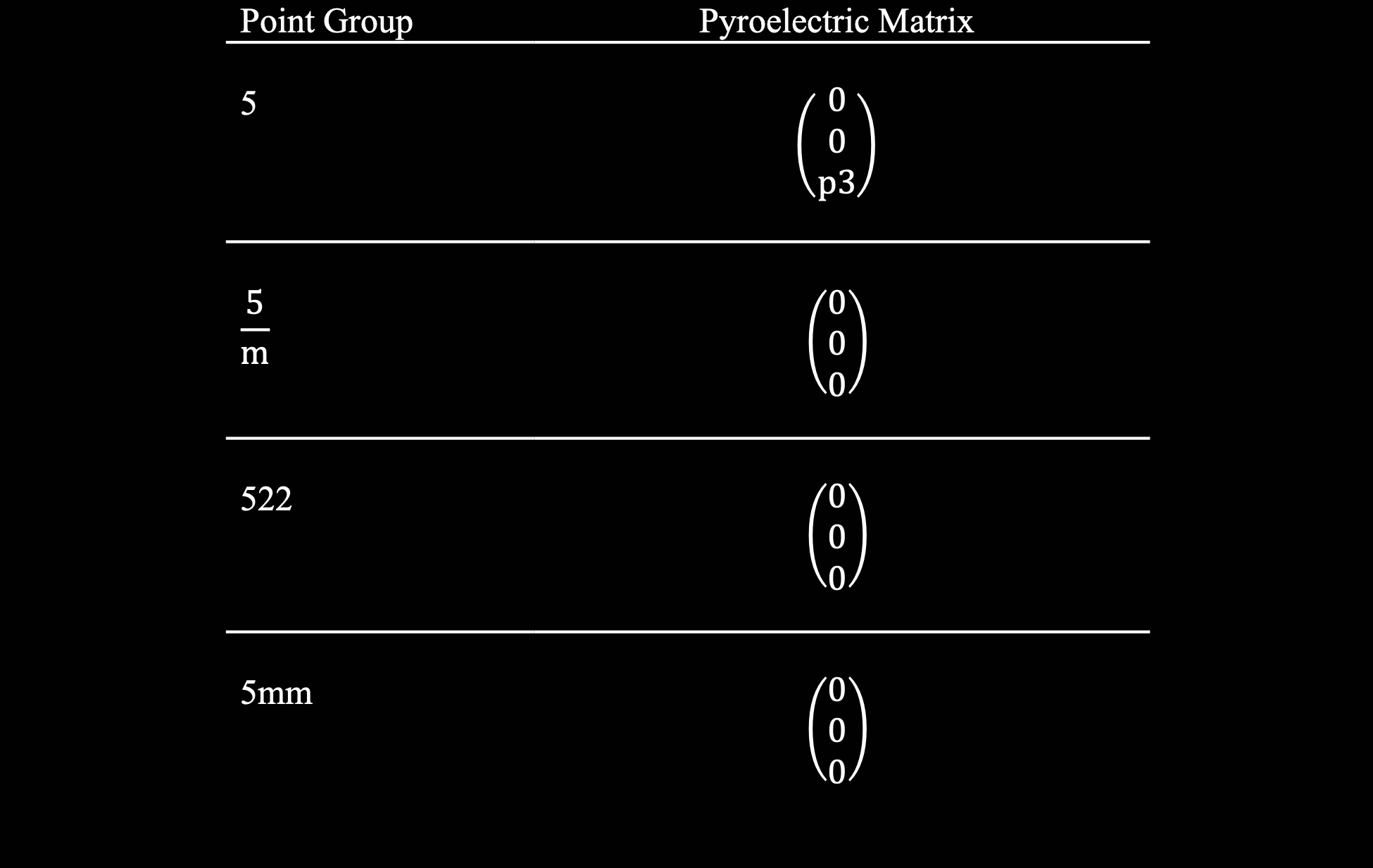 Derived by
Neumann’s
Principle

p’ = a.p
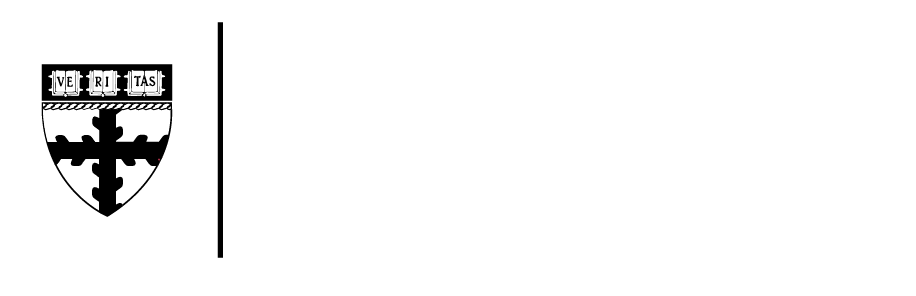 [Speaker Notes: b]
1st rank tensor property: Pyroelectricity
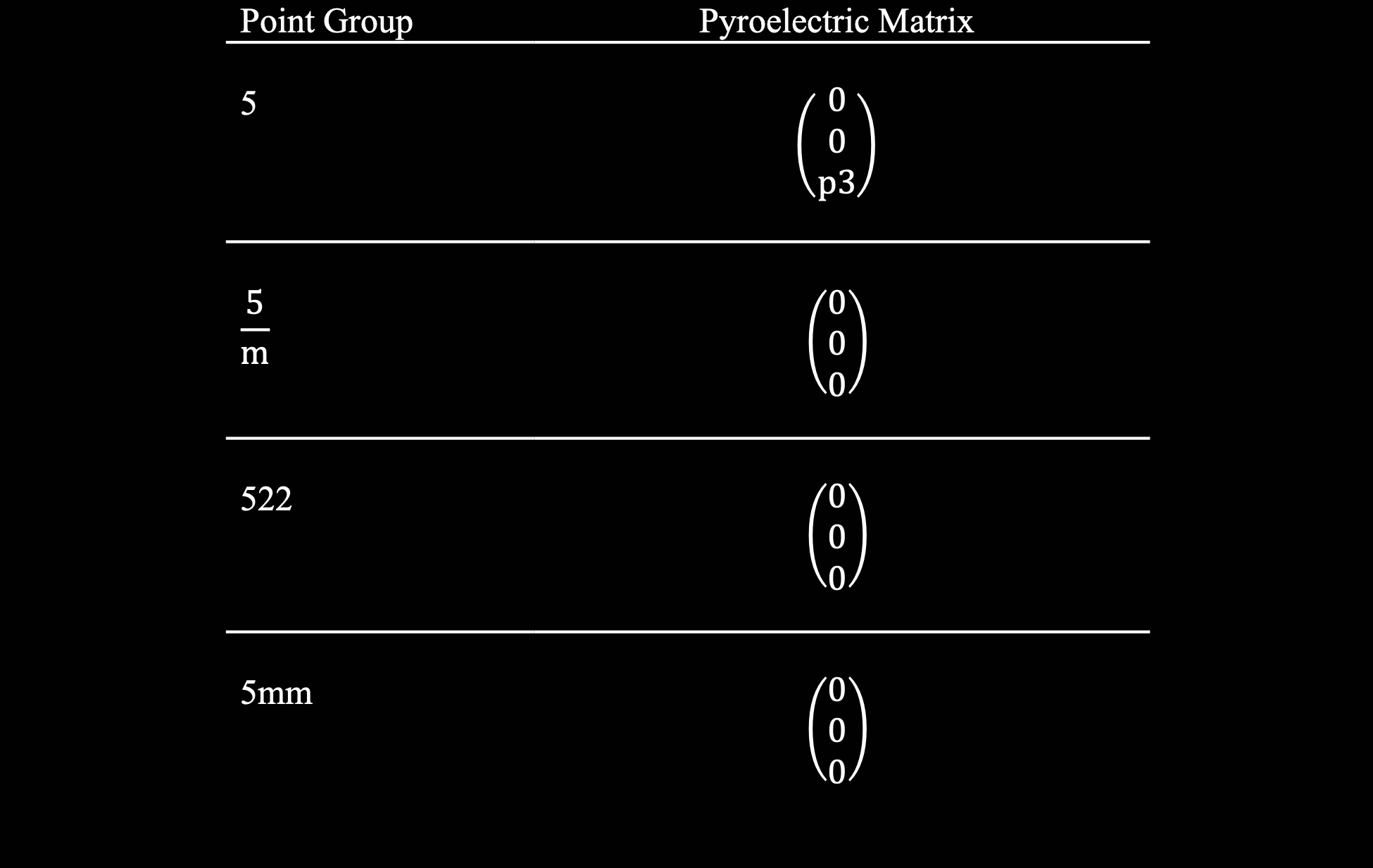 Derived by
Neumann’s
Principle

p’ = a.p
Does not allow ferroelectricity
Does not allow ferroelectricity
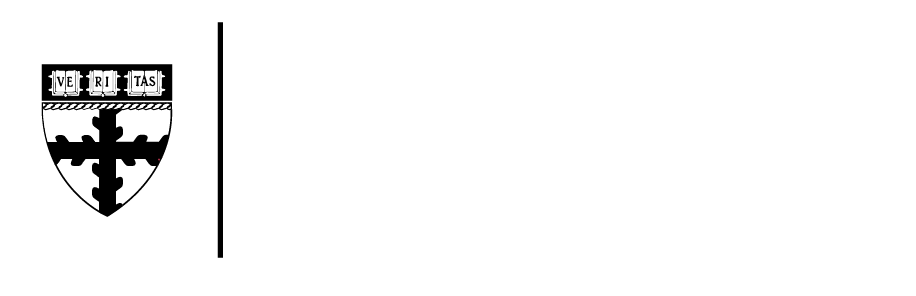 Does not allow ferroelectricity
[Speaker Notes: Billy]
1st rank tensor property: Pyromagnetism
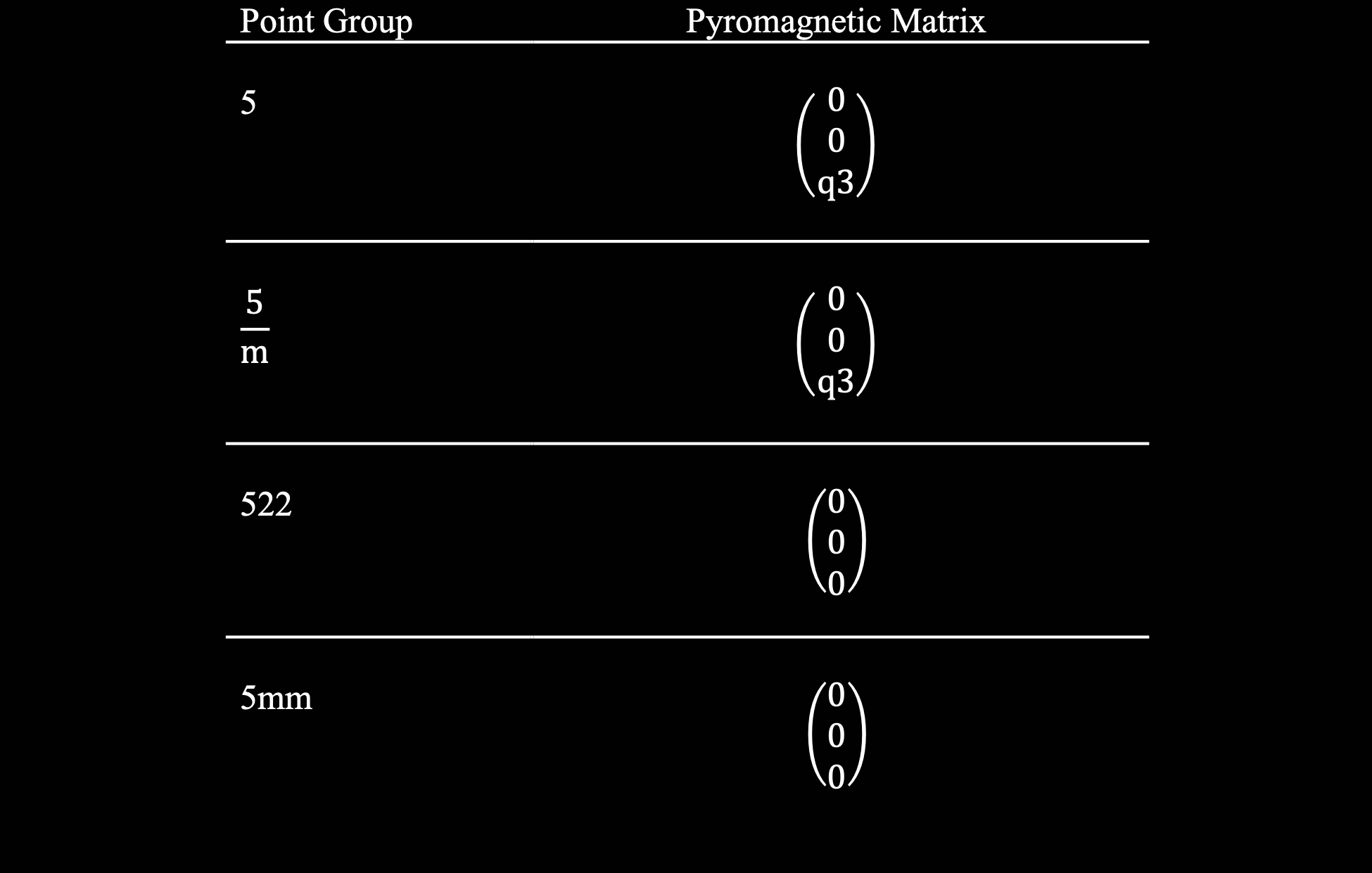 Derived by
Neumann’s
Principle

Q’= +-|a|a.Q
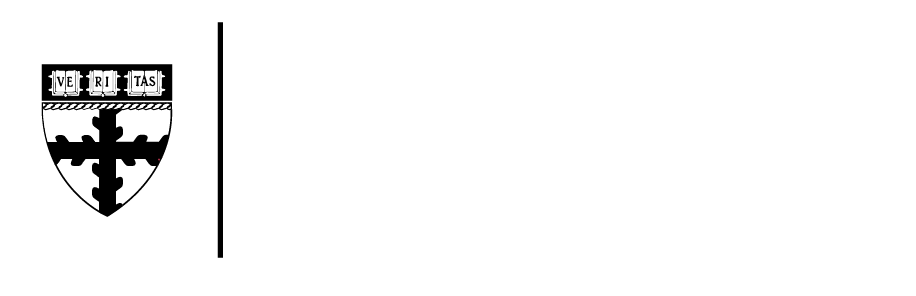 [Speaker Notes: Billy]
1st rank tensor property: Pyromagnetism
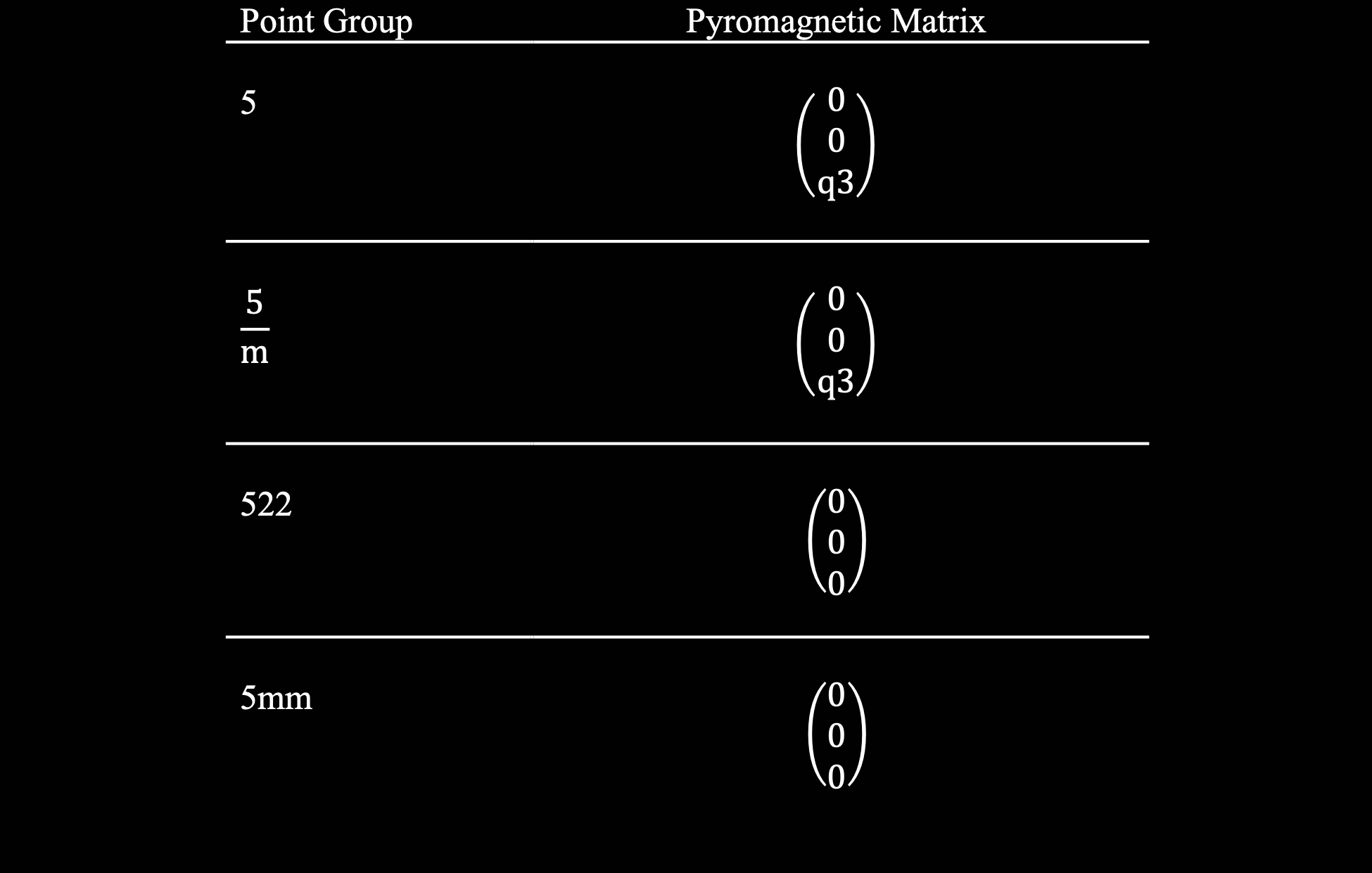 Derived by
Neumann’s
Principle

Q’= +-|a|a.Q
Does not allow pyromagnetism
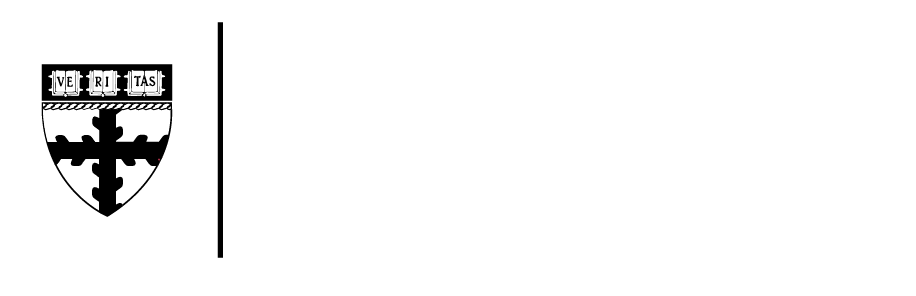 Does not allow pyromagnetism
[Speaker Notes: Billy]
1st rank tensor property: Pyromagnetism
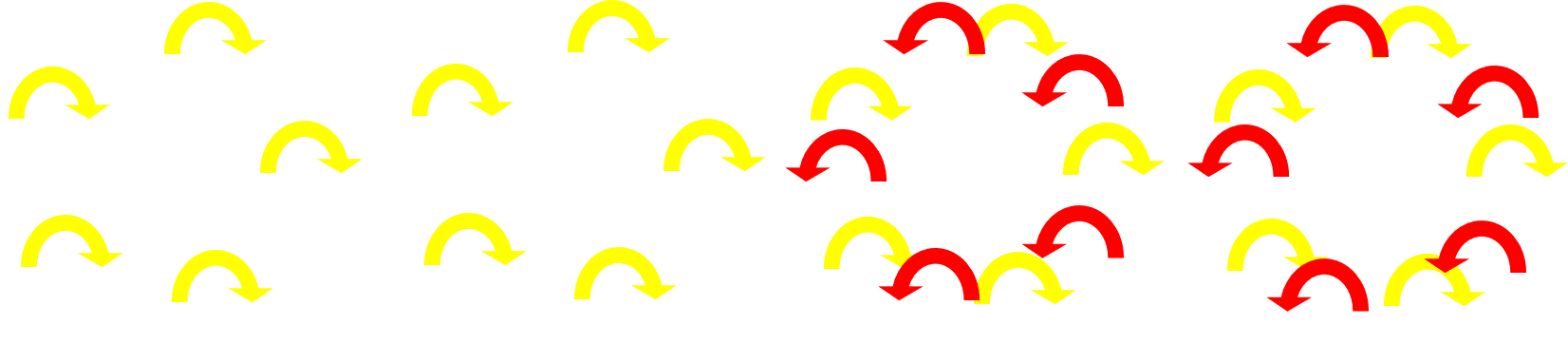 5				5/m				 522			  5mm
Ferromagnetic		 ferromagnetic		 non-ferromagnetic    non-ferromagnetic
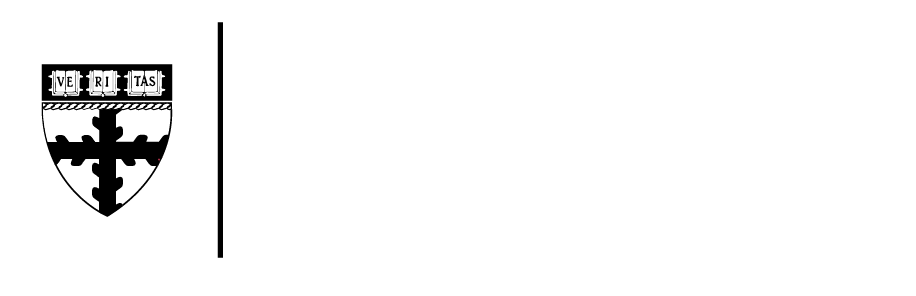 [Speaker Notes: Vivian]
1st rank tensor properties: Observations
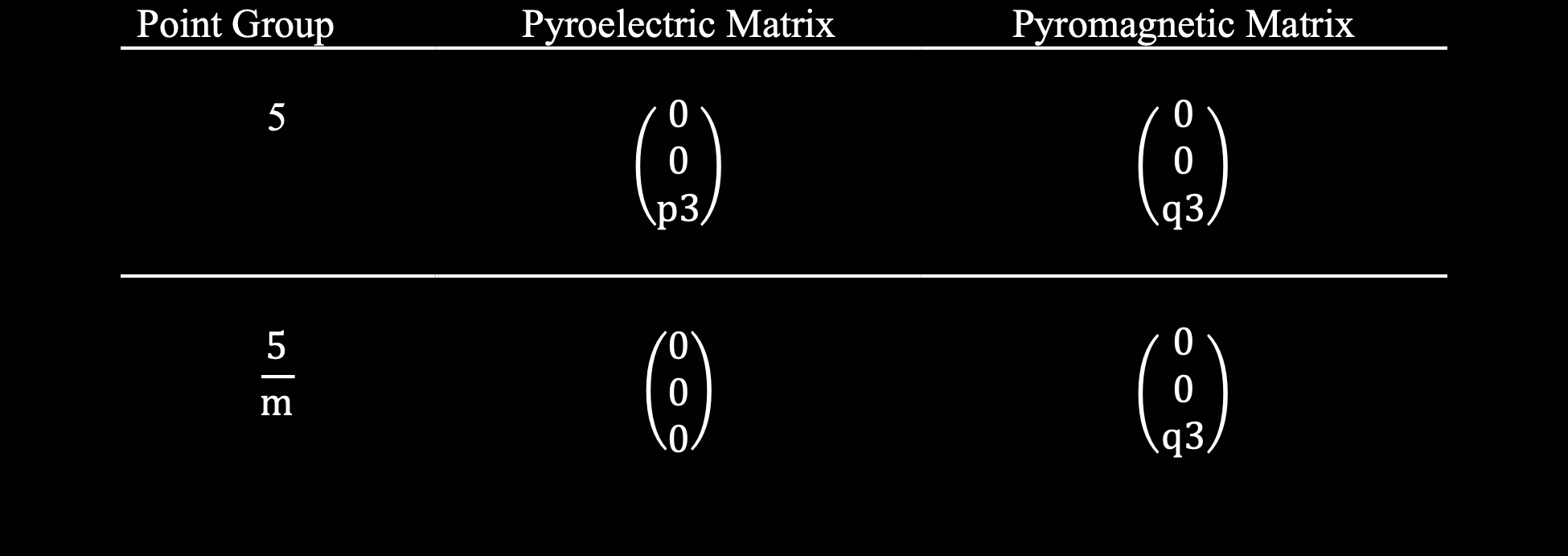 Same 
crystallographic 
direction
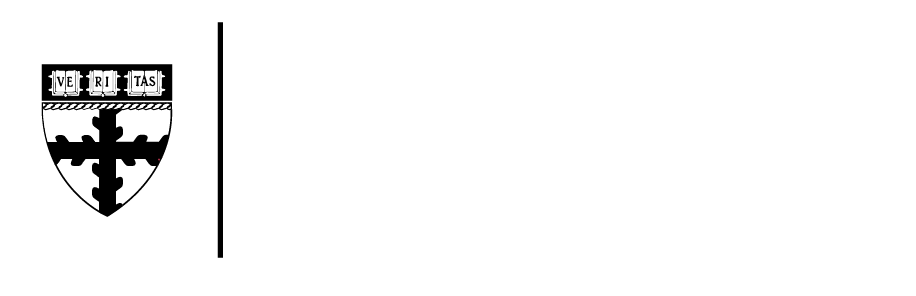 [Speaker Notes: Billy]
2nd rank tensor property: thermal expansion
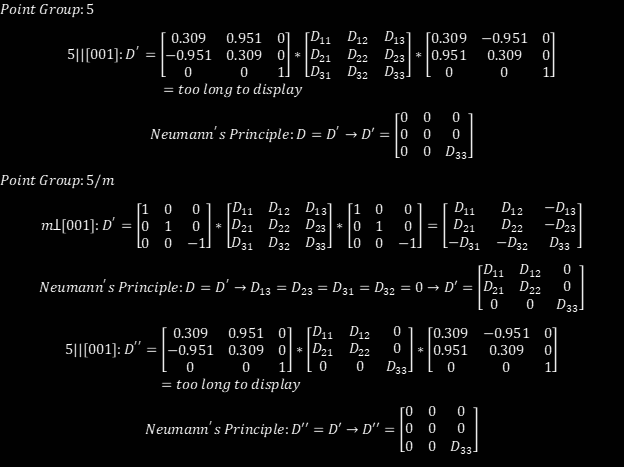 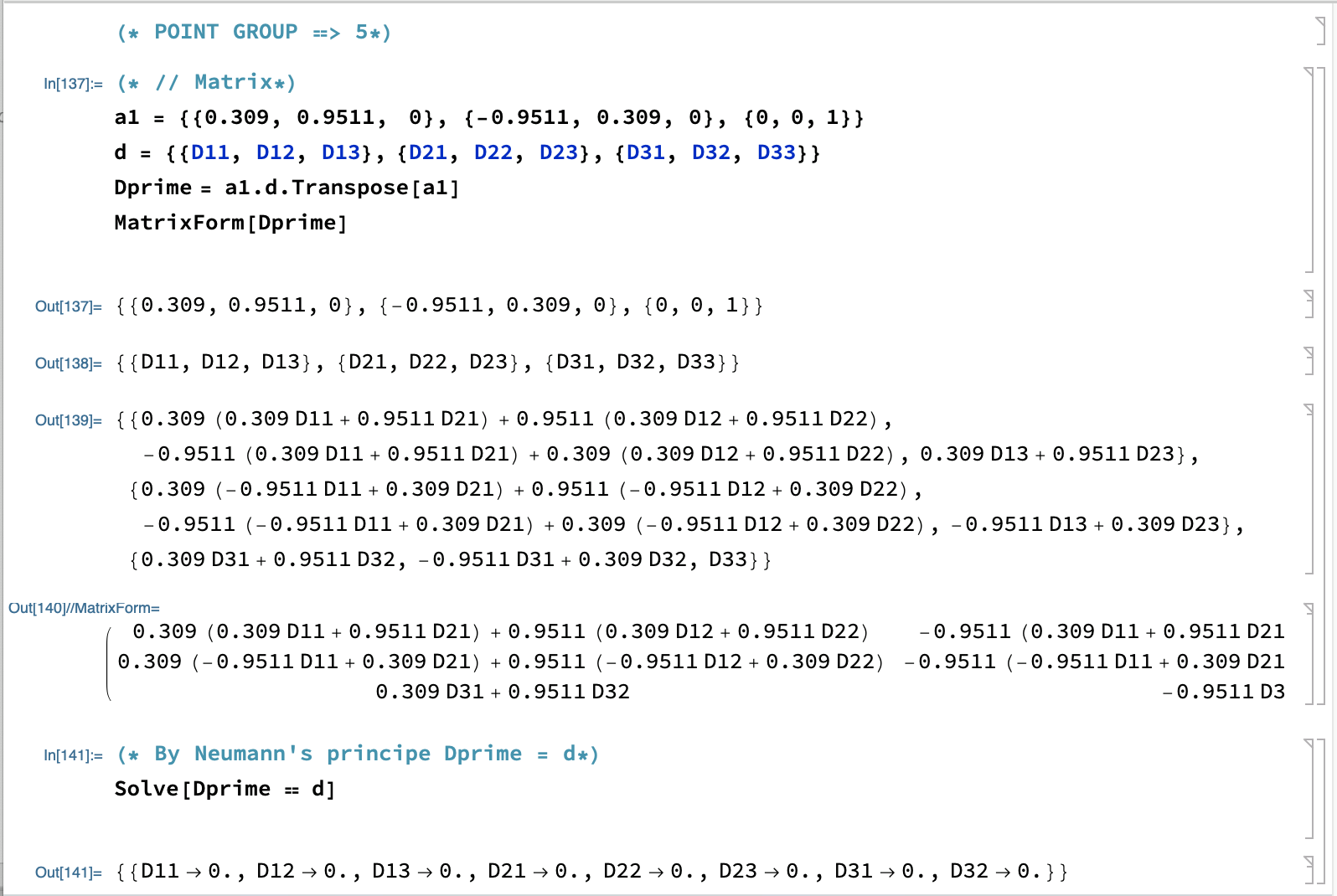 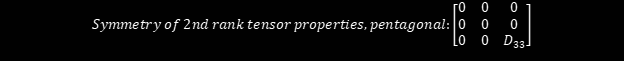 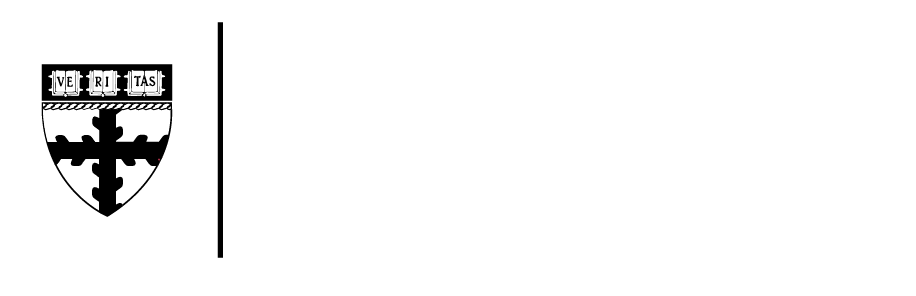 [Speaker Notes: Vivian]
2nd rank tensor property: thermal expansion
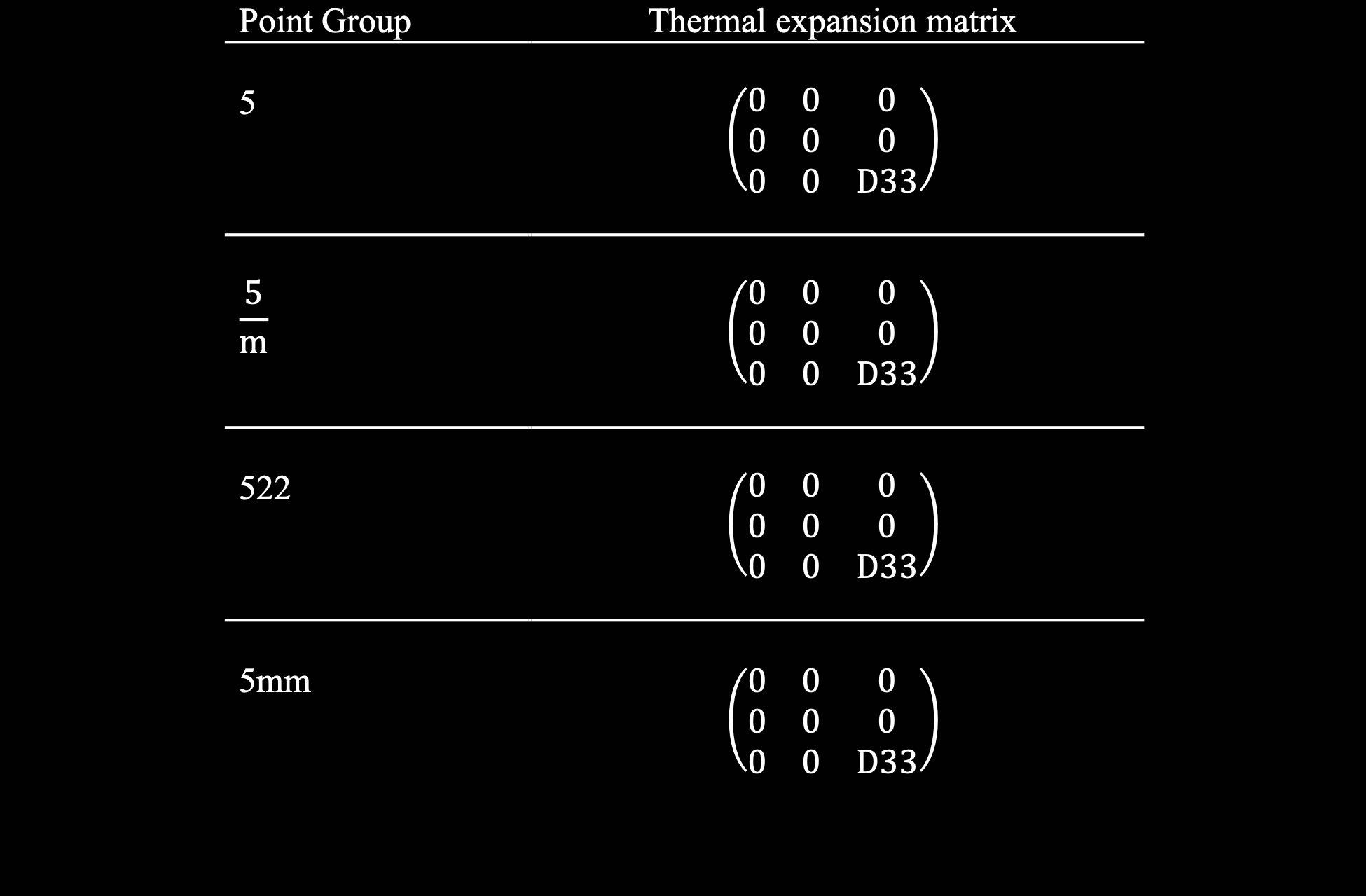 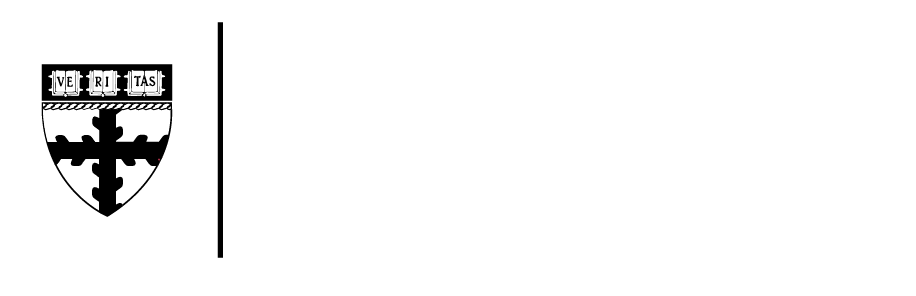 [Speaker Notes: Vivian]
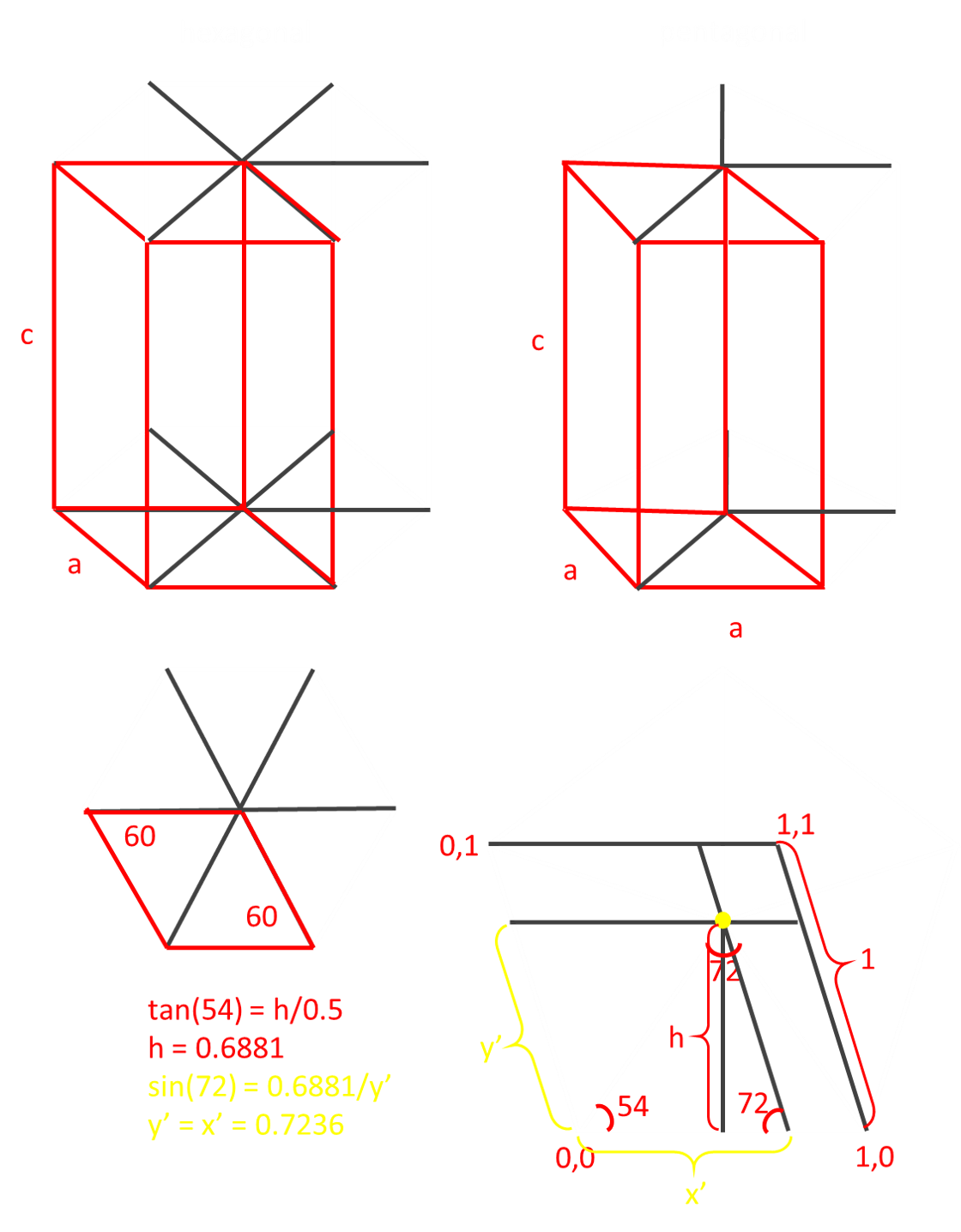 Pentagonal bravais lattice
Only Bravais lattice is ”primitive” pentagonal 
Based on hexagonal, the only crystal system above 4 fold - has only primitive
Not a parallelogram base. New, different lattice
2 nonequivalent points: (0,0,0) (0.7236,0.7236,0)
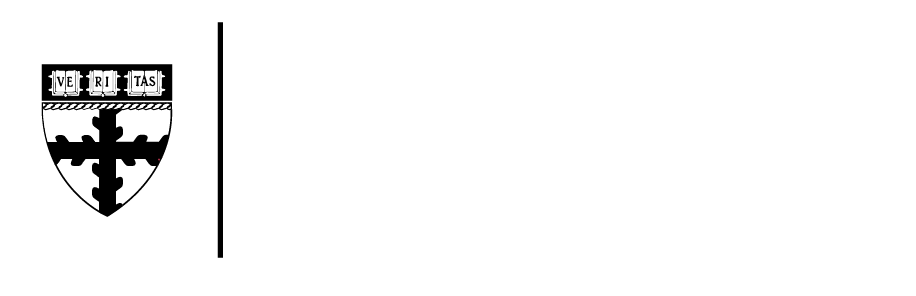 [Speaker Notes: Vivian]
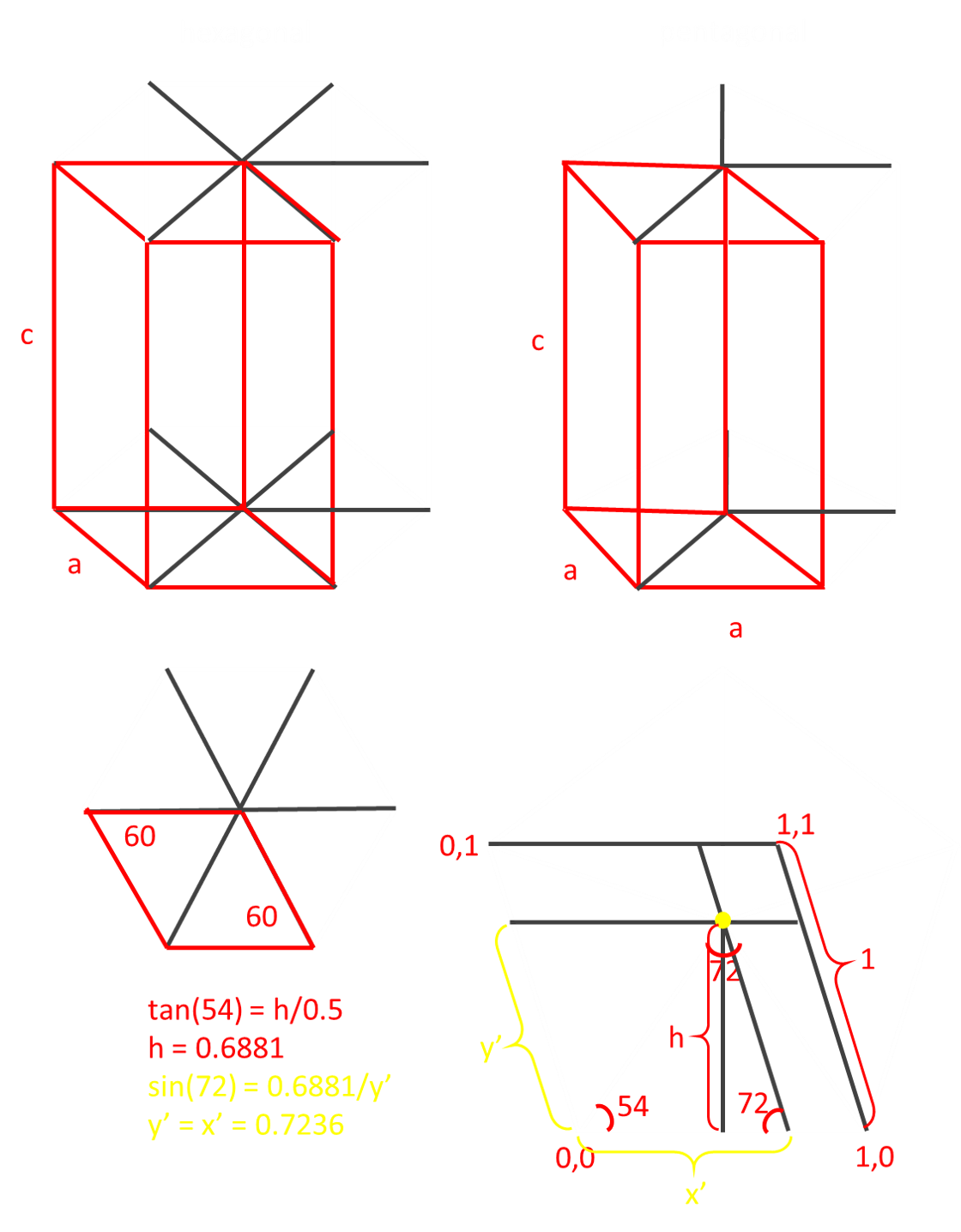 Structure factor
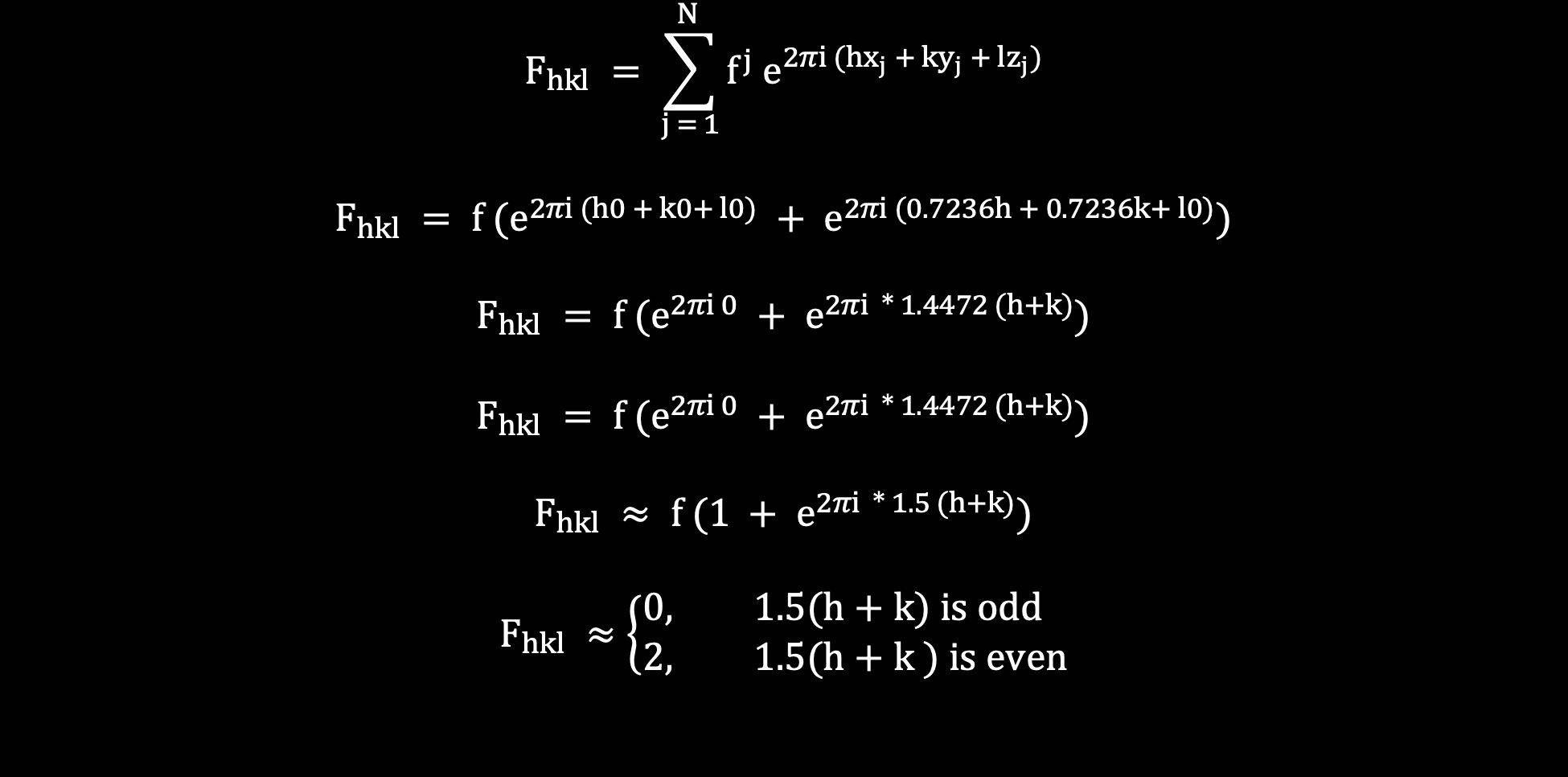 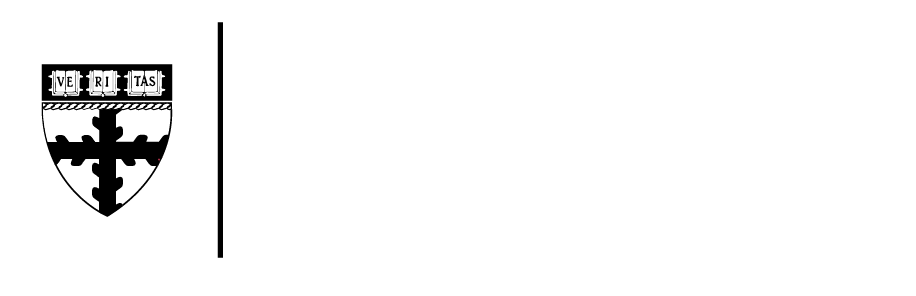 [Speaker Notes: Billy]
Application: Quasicrystals
Are ordered but are not periodic. Our crystal is both.
Quasicrystal properties:
High thermal, electrical resistance
Hardness and brittleness
Resistance to corrosion (low coefficient of friction)
Non-stick properties
Periodicity could solve the main challenge of Quasicrystals: brittleness
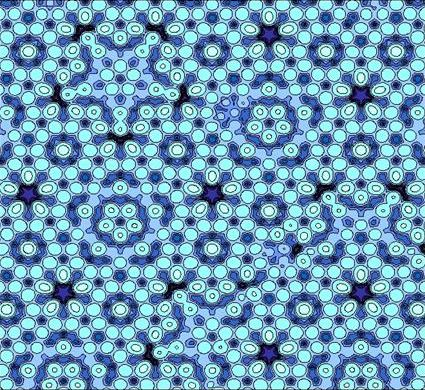 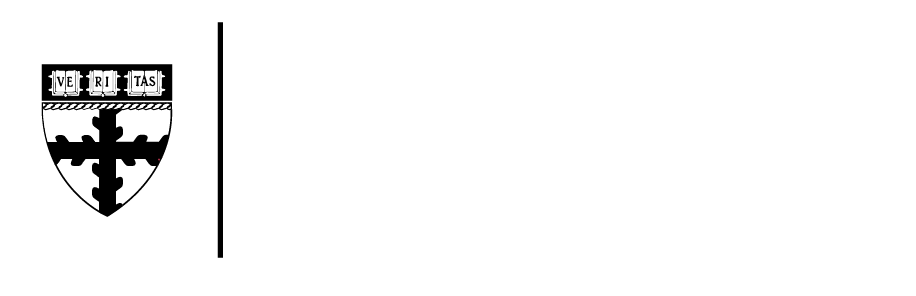 [Speaker Notes: Vivian - periodicity
Billy - properties]
Quasicrystal areas of application
Frying pan coating to make non-stick pans
Reinforcement of steel(employs hardness and resistance to corrosion properties)
Embedding particles in plastic to make hard and low friction plastic gear like helmets and elbow guards
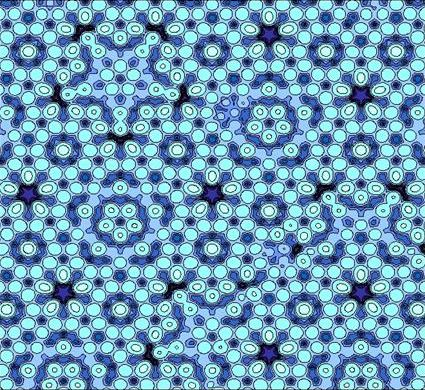 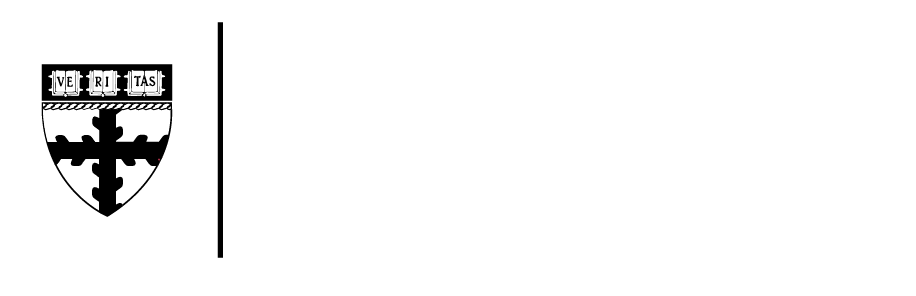 [Speaker Notes: Billy]
Thank You!q u e s t i o n s ? : )
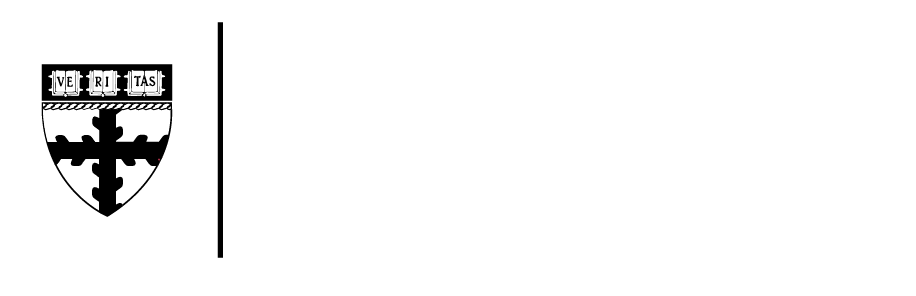 [Speaker Notes: Vivian]